AI Guided Course Design & Delivery
Farrokh Alemi, Ph.D. & Colleagues
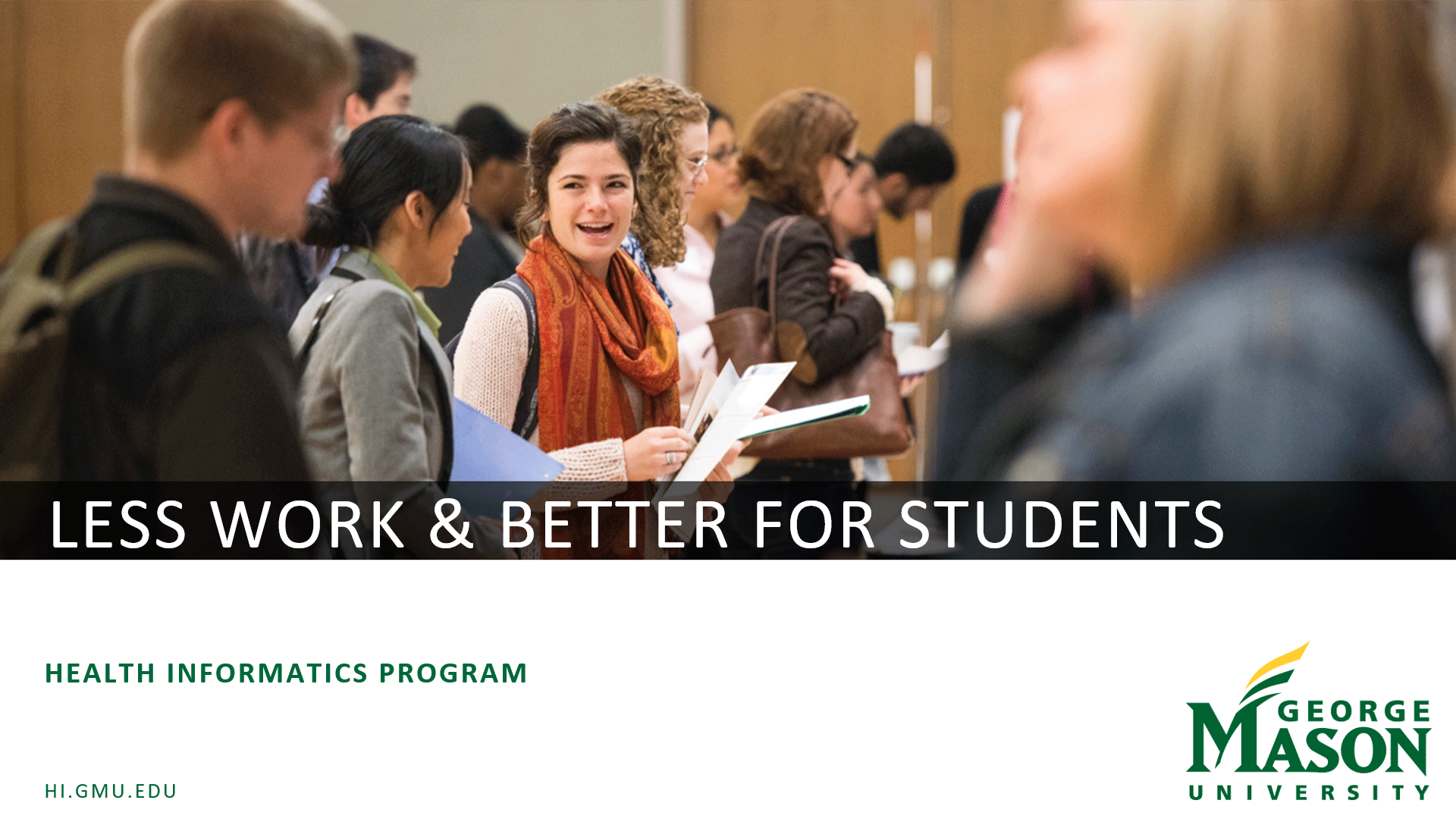 [Speaker Notes: This presentation is not about students using AI but the instructor doing so.  The idea is to put in less time and yet be more effective in teaching.  The goal is less work by you and more teaching and learning by the students.]
1. Ask AI for Course Outline
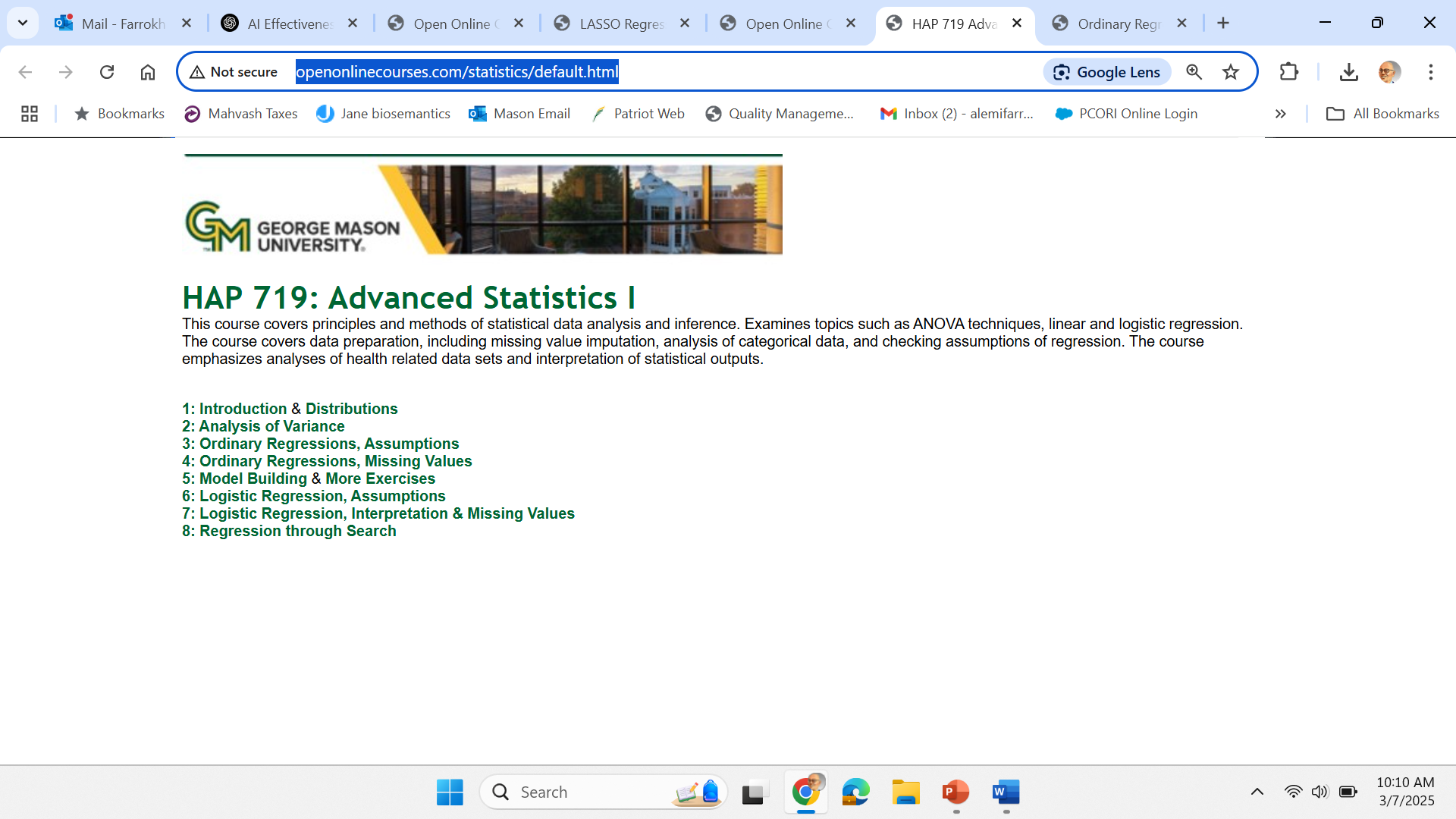 [Speaker Notes: This presentation is based on my experience developing a course in statistics using AI.]
1. Ask AI for Course Outline
How Many Sessions?
[Speaker Notes: Ask AI to develop the course outline. Be specific.  For example, if teaching online in 8 week session ask for the outline to have 8 sessions.]
1. Ask AI for Course Outline
What Topics?
[Speaker Notes: Ask it to develop the topics covered in the course.]
1. Ask AI for Course Outline
Reference Required Book
[Speaker Notes: It is usually helpful to tell the AI any book or reading material it should focus on. It is likely it already has the book it in its memory and can generate a session outline from it.]
2. Ask AI for Topic Outline
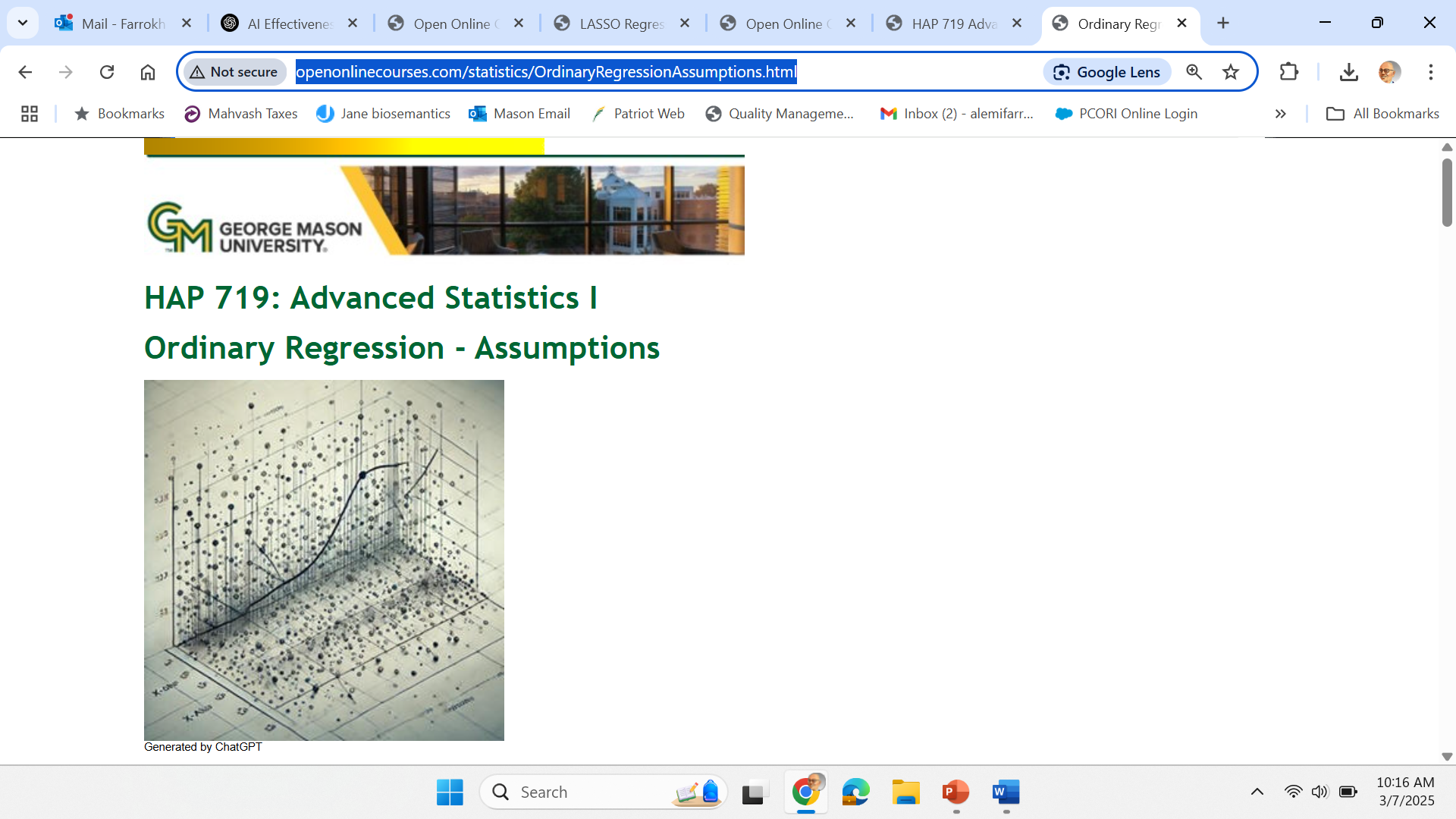 [Speaker Notes: Ask AI to suggest a topic outline for each session.]
2. Ask AI for Topic Outline
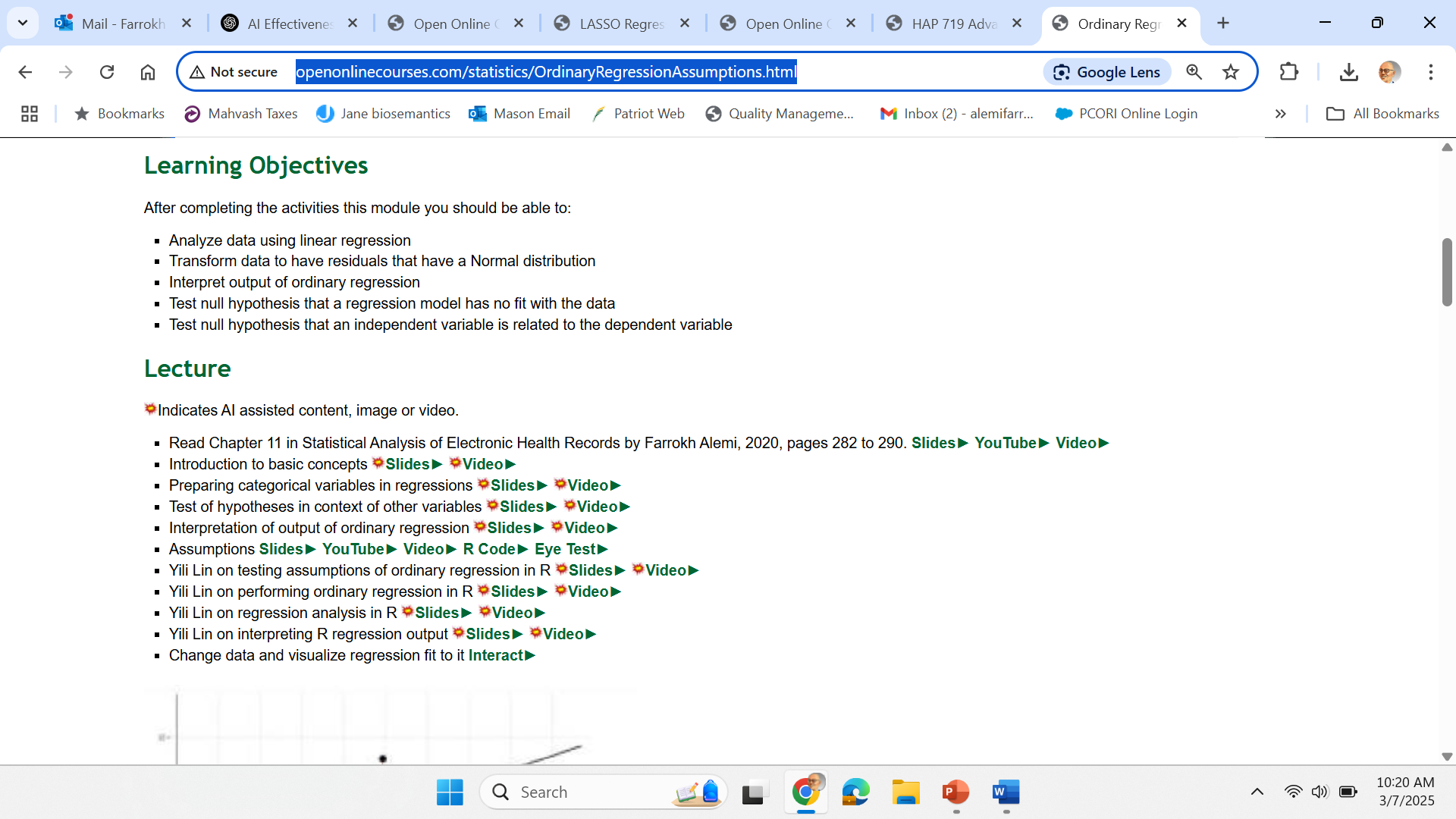 [Speaker Notes: Here is the topic outline for one of the sessions in HAP 710. Work with AI to improve the list of topics. Yes this is your product and AI is just an assistant.]
3. Ask AI to Teach Key Concepts
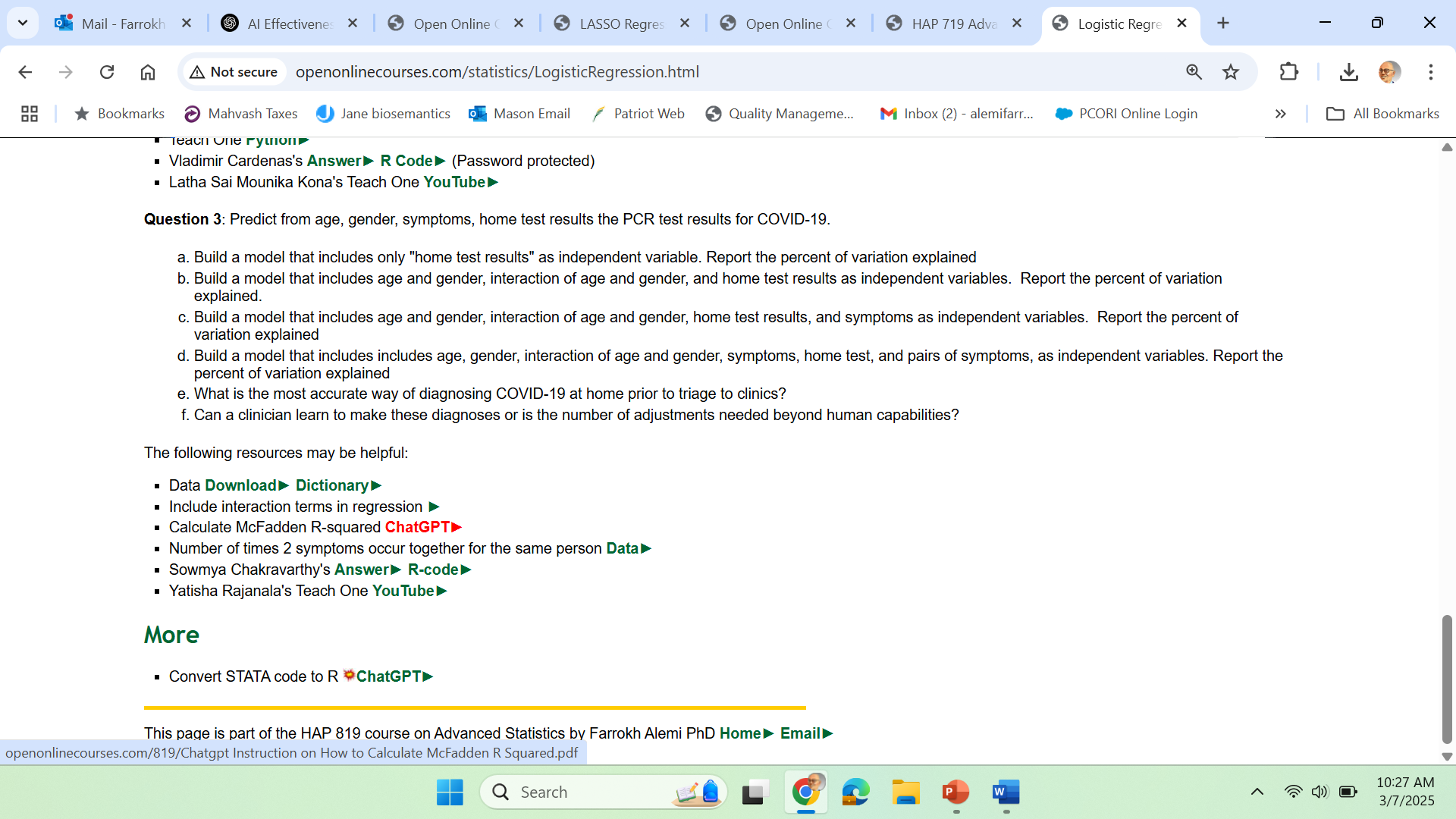 [Speaker Notes: Ask AI to suggest how to teach key concepts within the topic to students at your course level.  Tell it what you do not like about the way it is teaching.  Here AI is teaching about McFadden R squared in logistic regressions.]
3. Ask AI to Teach Key Concepts
Detailed Write Up
[Speaker Notes: AI will suggest detailed text explaining the concept.  It will provide examples and exercises.  Modify its suggestions if you need to.]
4. Ask AI to Create Slides
Generated text  # slides & 1 point/slide
[Speaker Notes: Create slides for the lecture notes. Use many slides to create a poor-man’s animation. Let the generated text guide the number of slides and the points made in the slides. Tell AI to make 1 point per slide.]
4. Create Images for Slides
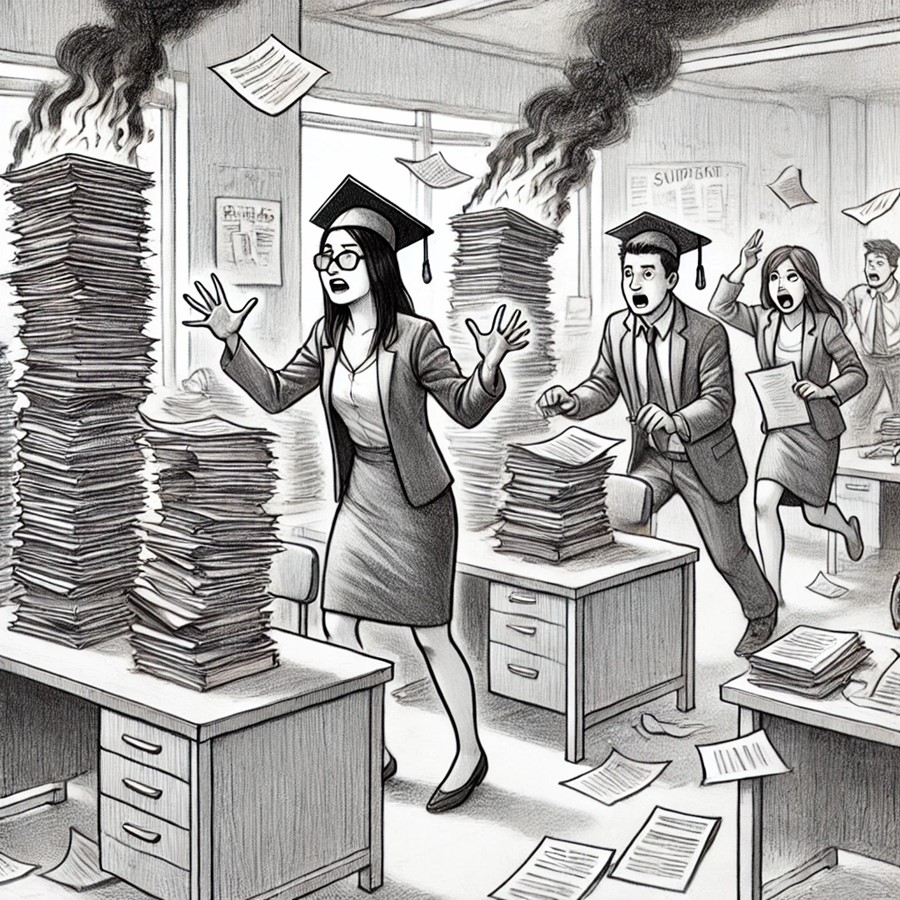 [Speaker Notes: Ask AI to generate images for the slide. Be detailed.  Give instruction on style and content.  Here I told it to make a pencil drawing with professor putting out fires and graduate students running around]
5. Convert Slides to Video
[Speaker Notes: Use text to speech technology to convert text, suggested by AI and improved by you, to script.   .]
5. Convert Slides to Video
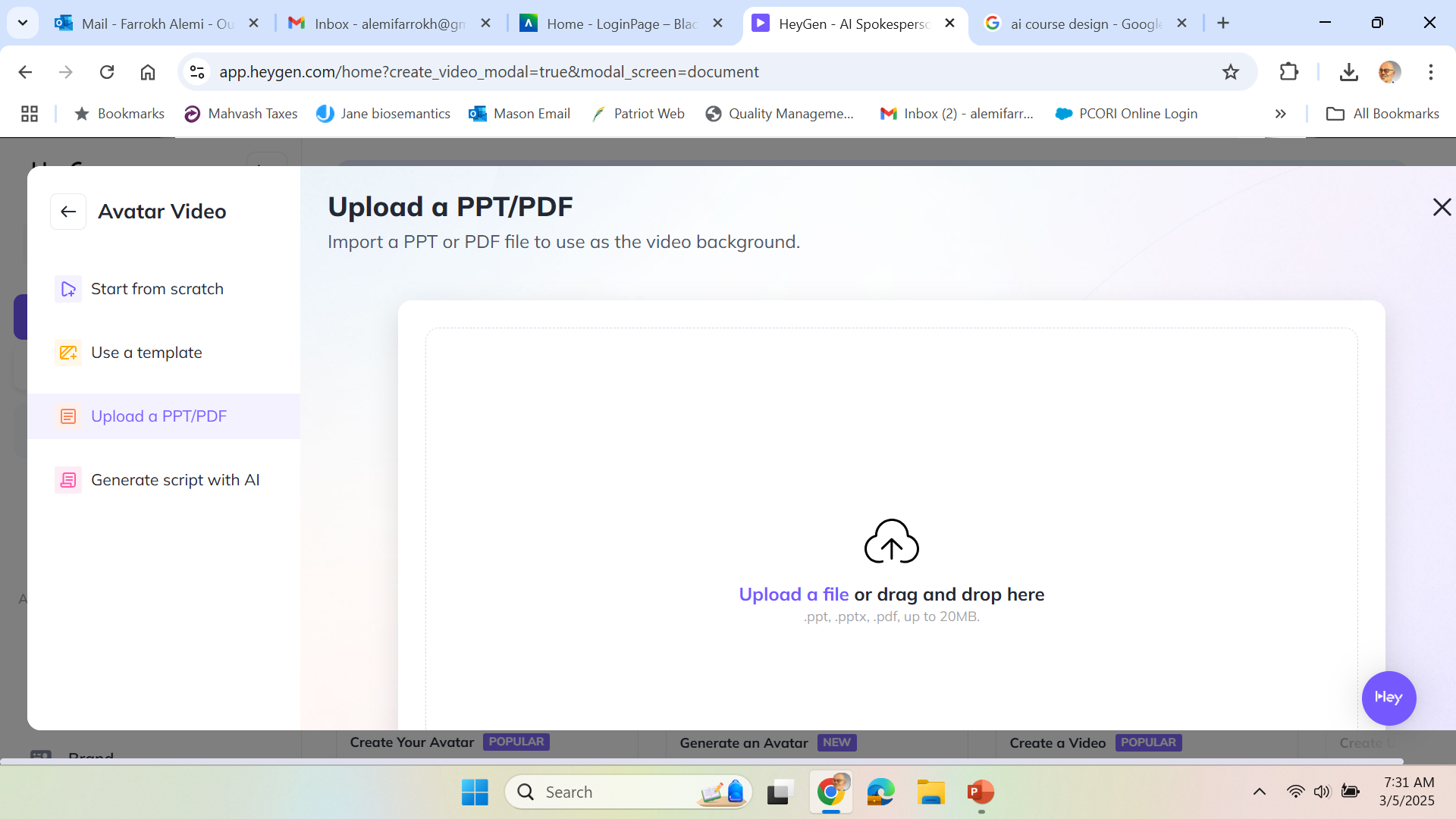 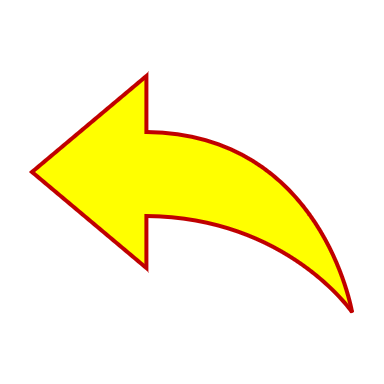 [Speaker Notes: You can do this by dragging and dropping your slides into a software such as: Heygen.]
5. Convert Slides to Video
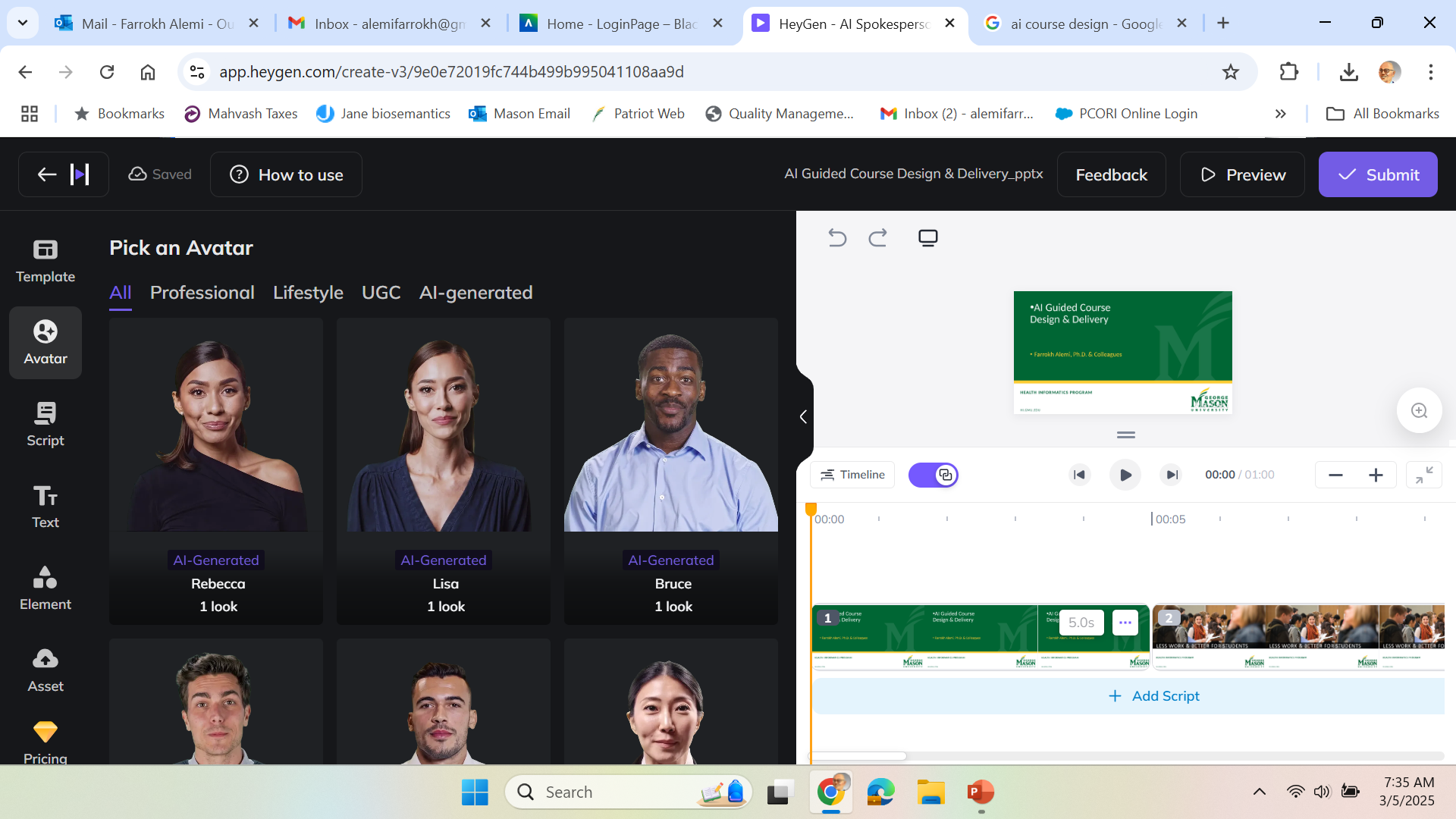 [Speaker Notes: Add avatars. You can make your own Avatar or use AI generated avatars]
6. See an Example Video
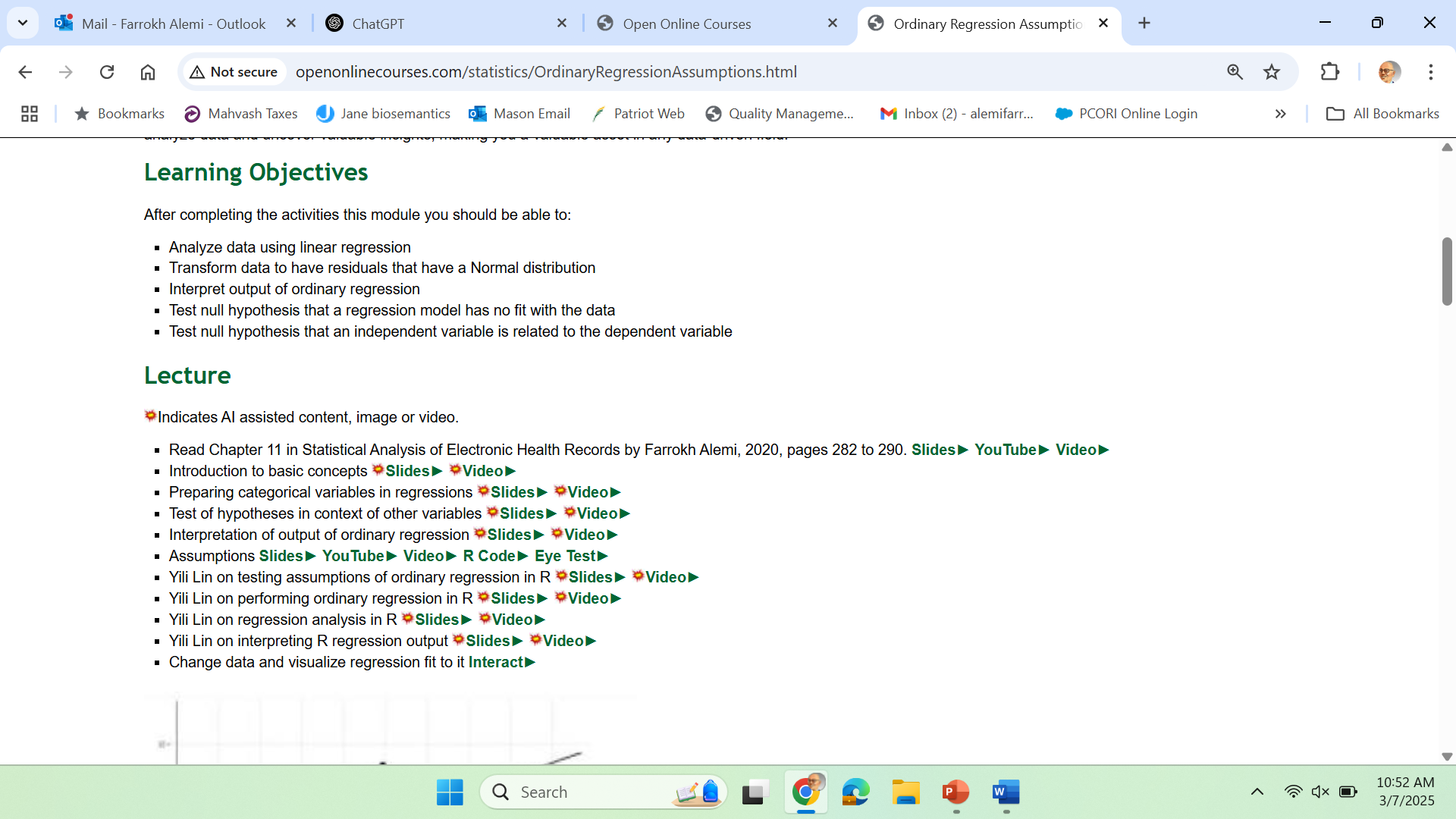 [Speaker Notes: Distribute the video through Canvas or other web sites.  Here all links with a star next to them were organized by AI.]
7. Distribute the Video
> 100 Videos from AI Text
[Speaker Notes: A typical course may have in excess of 100 2 to 5 minute videos.]
7. Distribute the Video
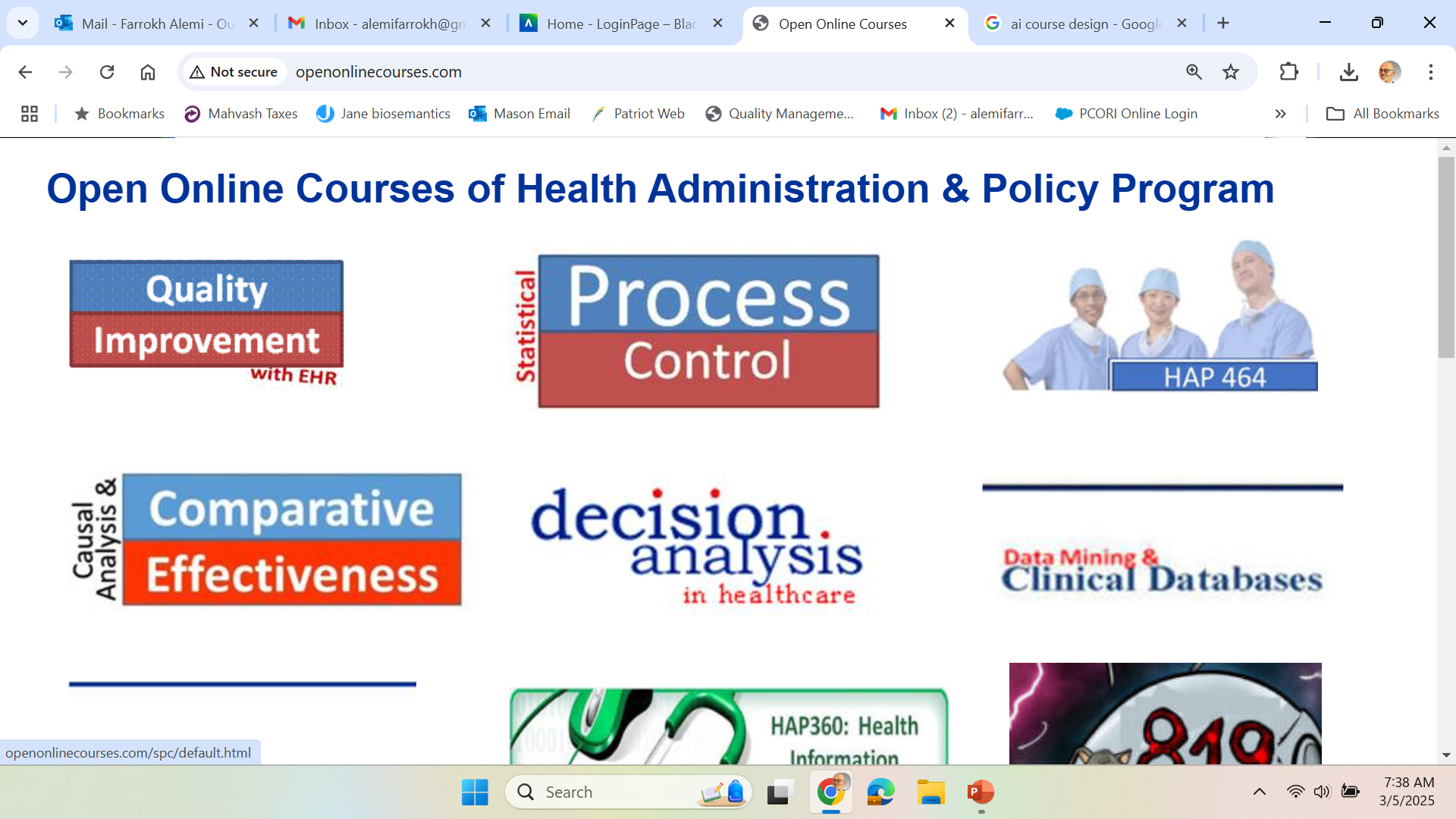 [Speaker Notes: I like to do it through the open web because I can reach a broader audience and have constant improvements.  You do what works for you.  You do you.]
8. See an Example
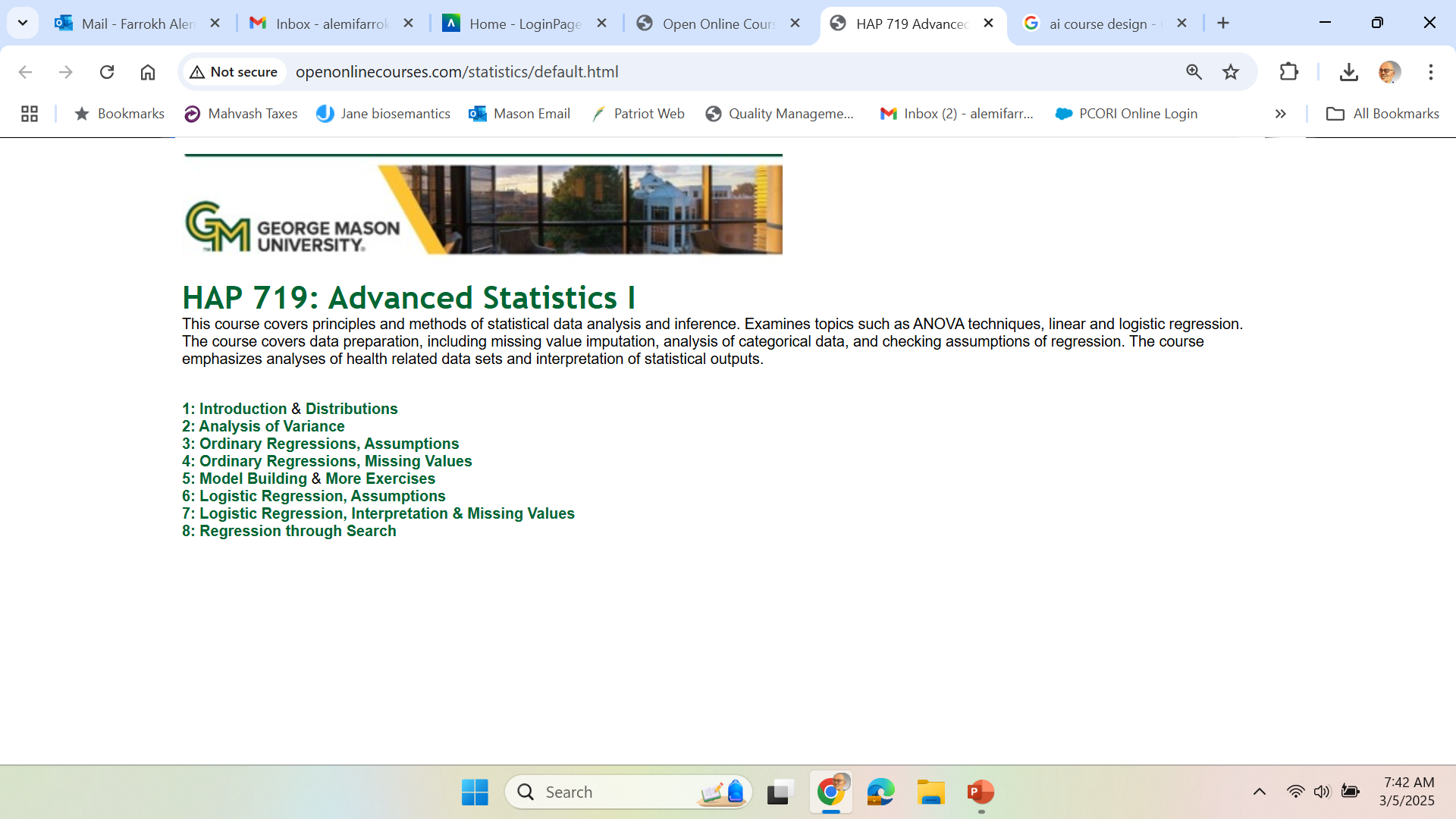 [Speaker Notes: See an example of a course designed in this fashion online, at our open site.]
Intelligent Tutor
[Speaker Notes: Now I like to focus on another component of AI delivery of course material.  The intelligent tutor works with students so that they learn the concepts behind the assignments]
One on One Interaction
Repeated One-on-One
[Speaker Notes: It provides one on one interactions. It frees the instructor to do more with students who are having difficulties staying with the course.]
Low $
Copy/Paste Prompts
API Access
[Speaker Notes: You can do this through a string of prompts delivered through agent based applications to an API or you can just have the students copy paste the prompt into their chat.]
1. Role
”You are a teacher and should assist the student in solving an assigned problem.”
[Speaker Notes: In designing the prompt, first provide the AI’s role.]
2. Preferred Software
“Ask the student if they prefer to solve the problem using R, Python, STATA, or SQL.”
[Speaker Notes: Then ask the AI to verify what language the student wants to use.]
3. Describe Problem
“The student has been asked to complete the following assigned problem: [Include assigned problem verbatim.]”
[Speaker Notes: Then describe the problem the student needs to solve]
4. Include the Solution
“The correct answer for this step is the following: …”
“This python code provides correct code for each step in the problem.”
[Speaker Notes: It is important to provide the correct answer to the AI.  In some situations, when the answer is difficult to provide, we give the entire code for solving the problem.]
5. Constraints
“Do not provide the answer but ask the student to do the work and provide you with their answers for each step. Proceed to next step only if the student’s answer is correct.”
[Speaker Notes: Instruct the AI not to provide the answer and to check on student’s progress through intermediary steps.]
6. Step by Step Solution
“First read the data. Second describe the data. Third prepare data.  Fourth, analyze data. Fifth, interpret findings. Ask the student to report their progress in each step before showing them next step.”
[Speaker Notes: You need to divide the problem and its solution into many steps.  The AI will check progress in every step.]
7. Suggested Grade
“Good work.  Please report your work through Canvas to the instructor.  At the very first sentence write that the AI system has checked the answer and the assignment is correct.”
[Speaker Notes: At the end ask the AI to suggest the grade that the student should report to the instructor.  This is done subtly.]
7. Suggested Grade
“You have made good progress. Please text your instructor (see Syllabus for contact information) soon so he can follow up with you further.”
[Speaker Notes: If the student has not completed the assignment, suggest contact with the instructor, which informs the instructor that the assignment was not completed.]
Example Tutors
http://openonlinecourses.com/causalanalysis/intelligent%20tutor%20for%20assignment%201%20preliminary%20lecture.docx 

http://openonlinecourses.com/causalanalysis/Maria_itutor_Lasso_q3.docx
[Speaker Notes: Here are some examples of intelligent tutors.]
Example Tutors
> 32 Intelligent Tutors
[Speaker Notes: A single course with 8 sessions and 4 assignments per session will have 32 intelligent tutors.]
AI can Improve the Content of Your Lectures
[Speaker Notes: Use AI to improve the content of your courses.]
Intelligent Tutor and Grading
[Speaker Notes: Use AI to create intelligent tutors with suggested grades.]